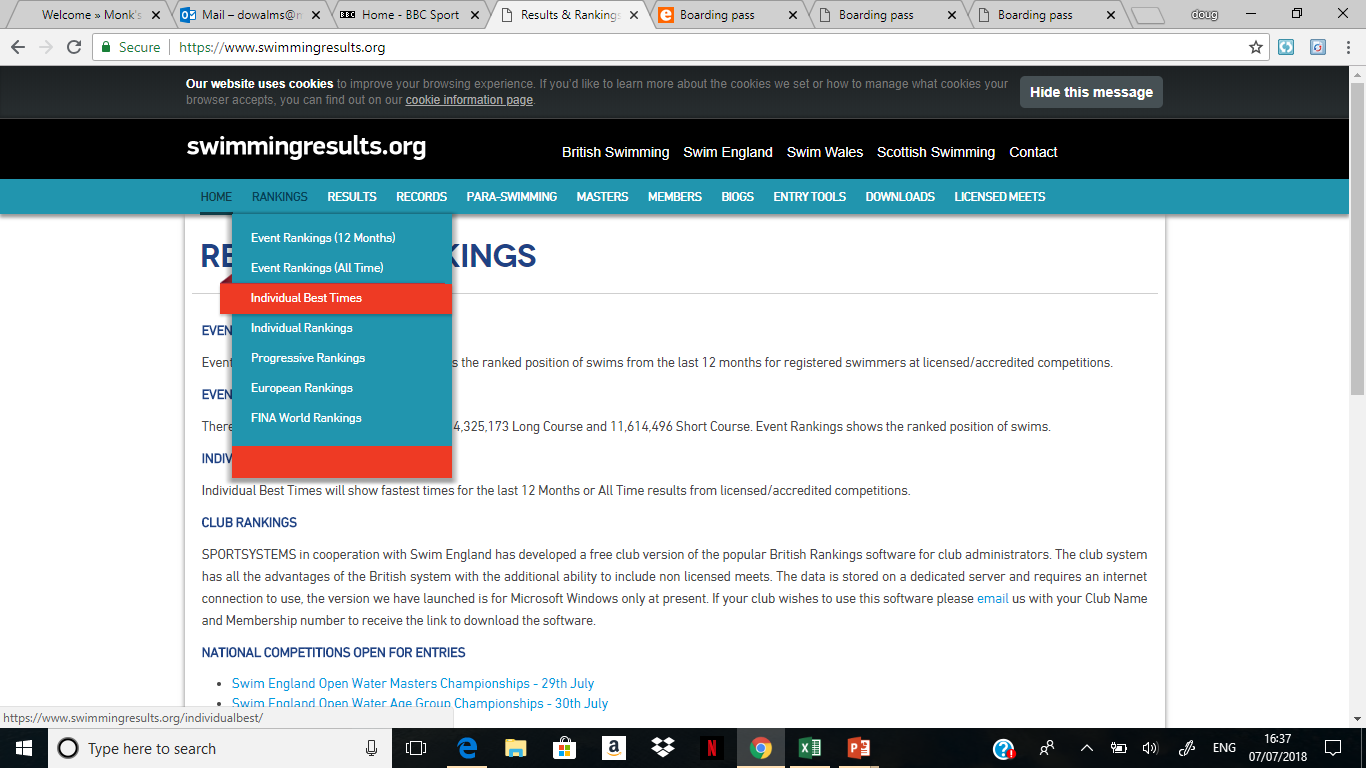 Home page
Click ‘rankings’ to see options.
Find the best times for any swimmer
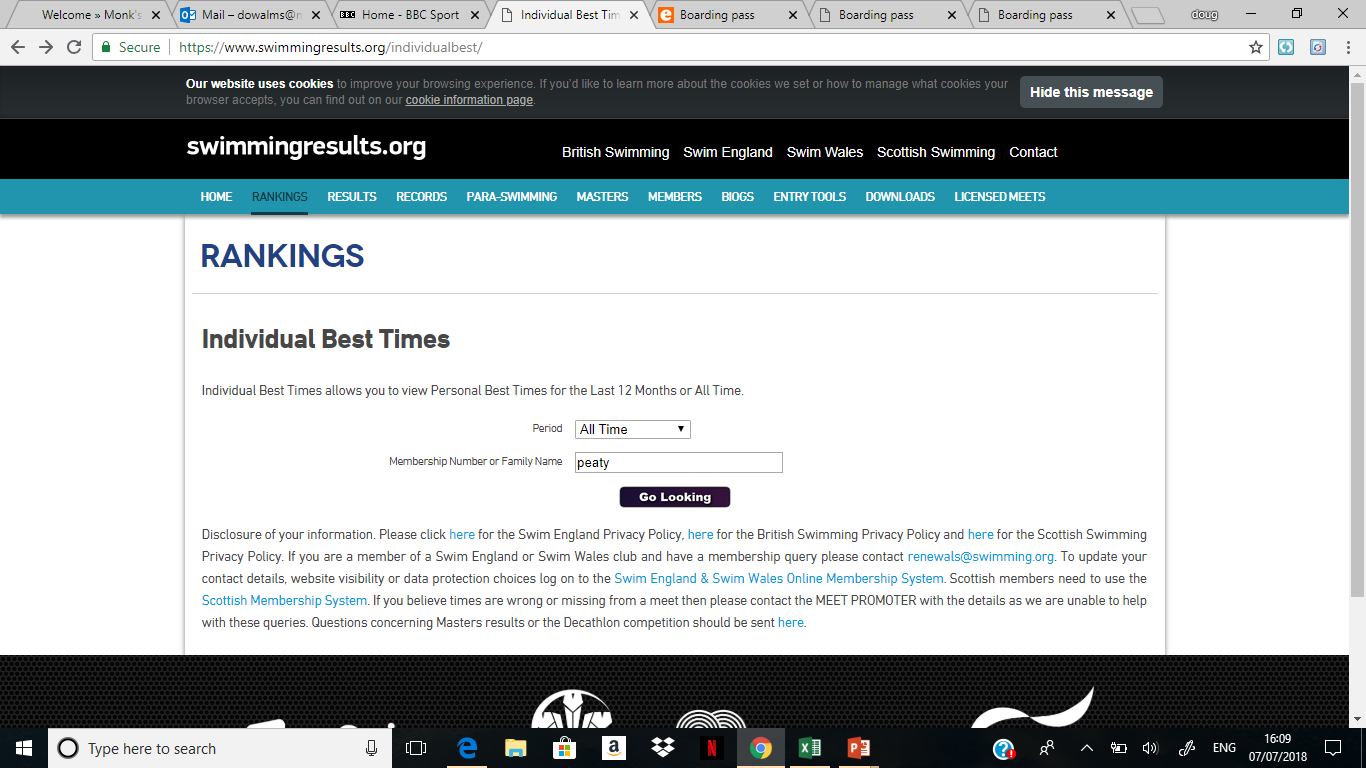 Enter the swimmer’s Swim England number or surname.
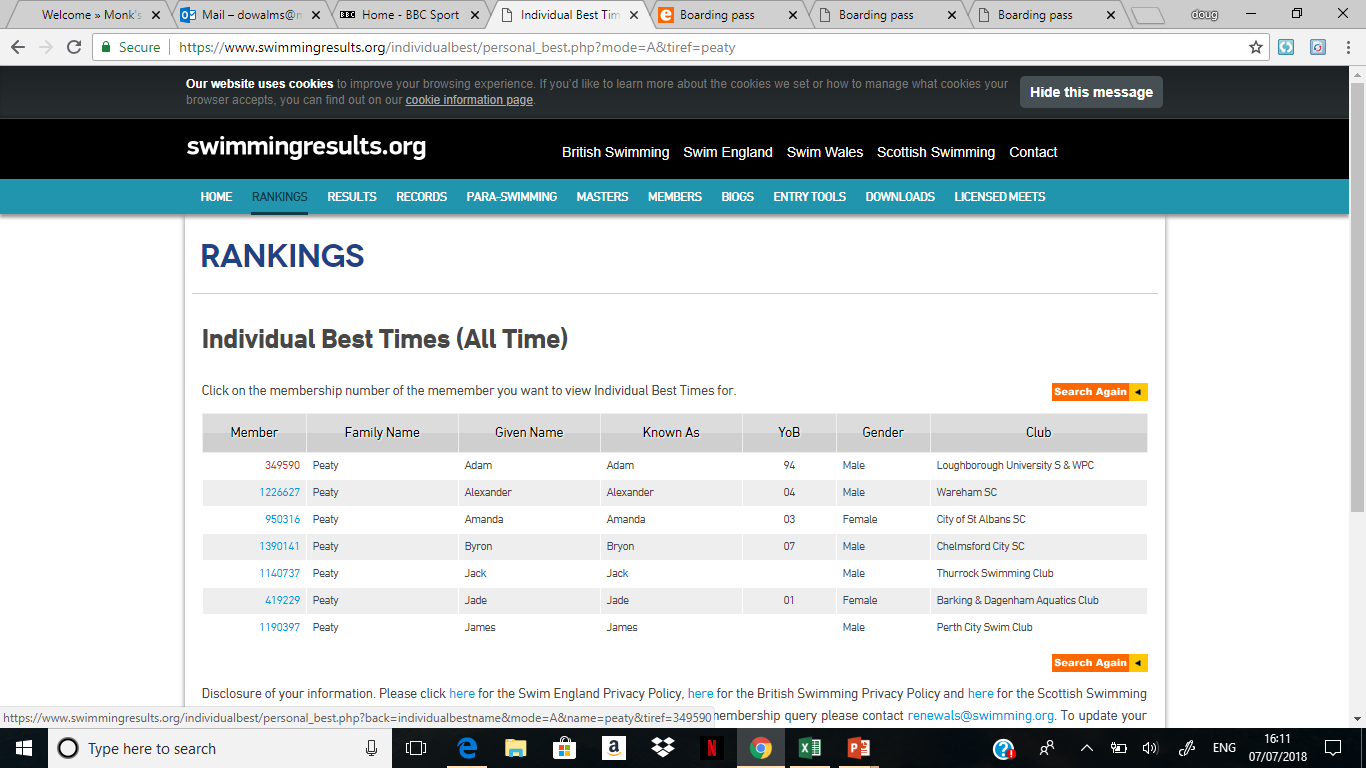 Click the Swim England number to see the swimmer’s times.
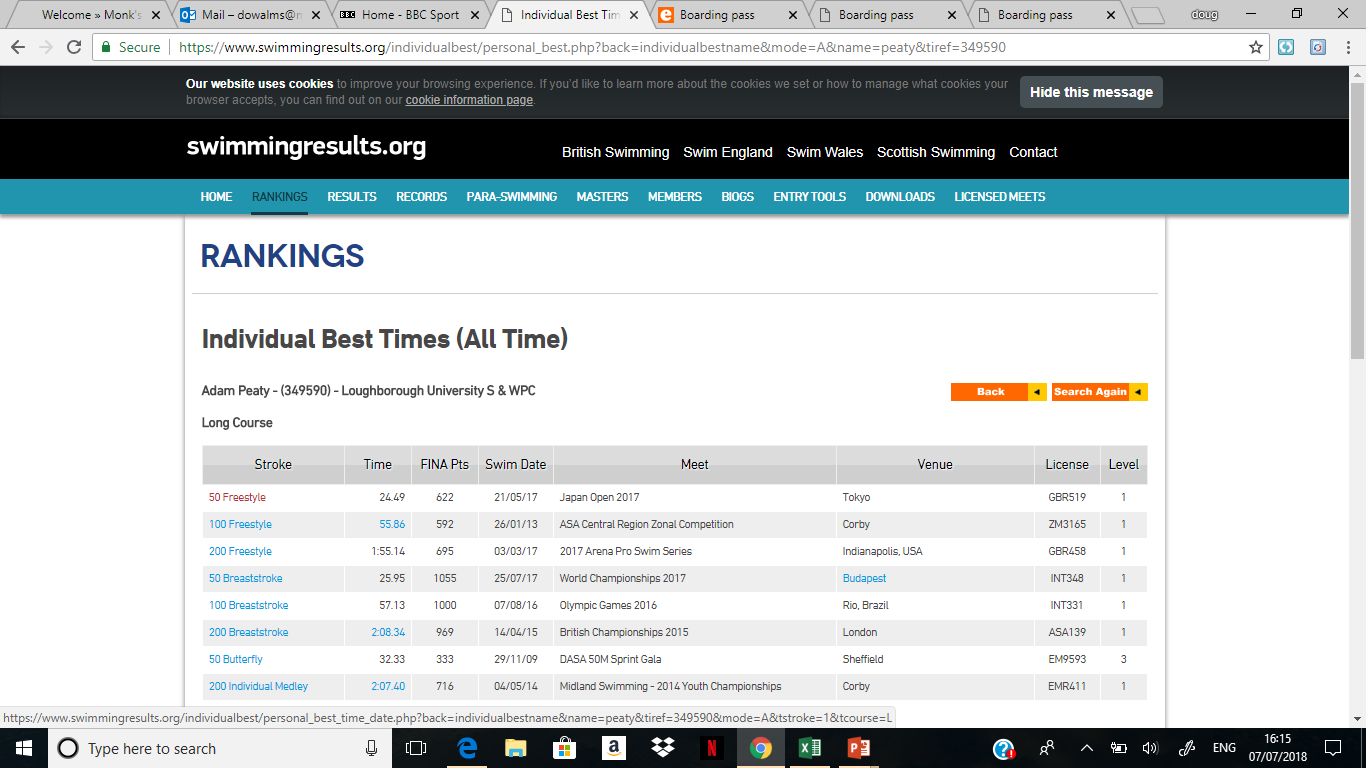 Click the event to see all times posted by this swimmer
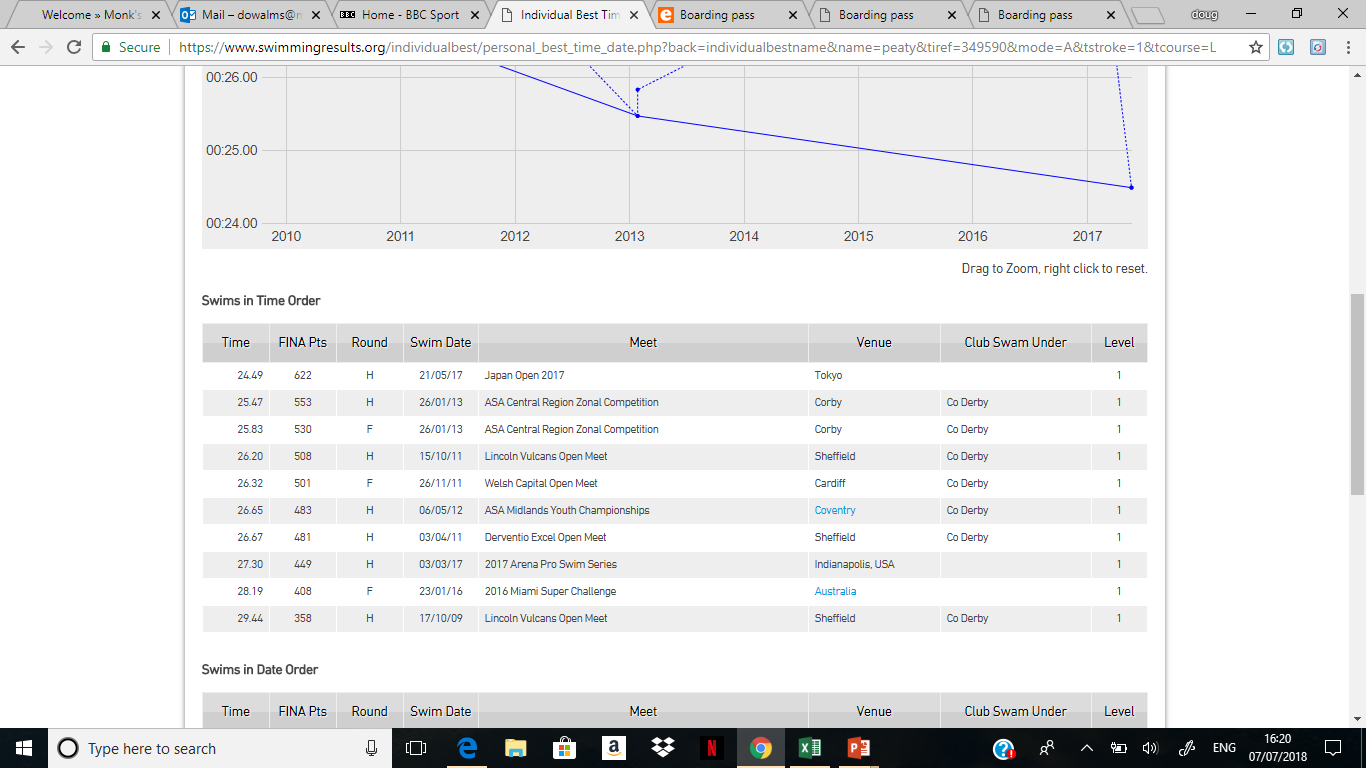 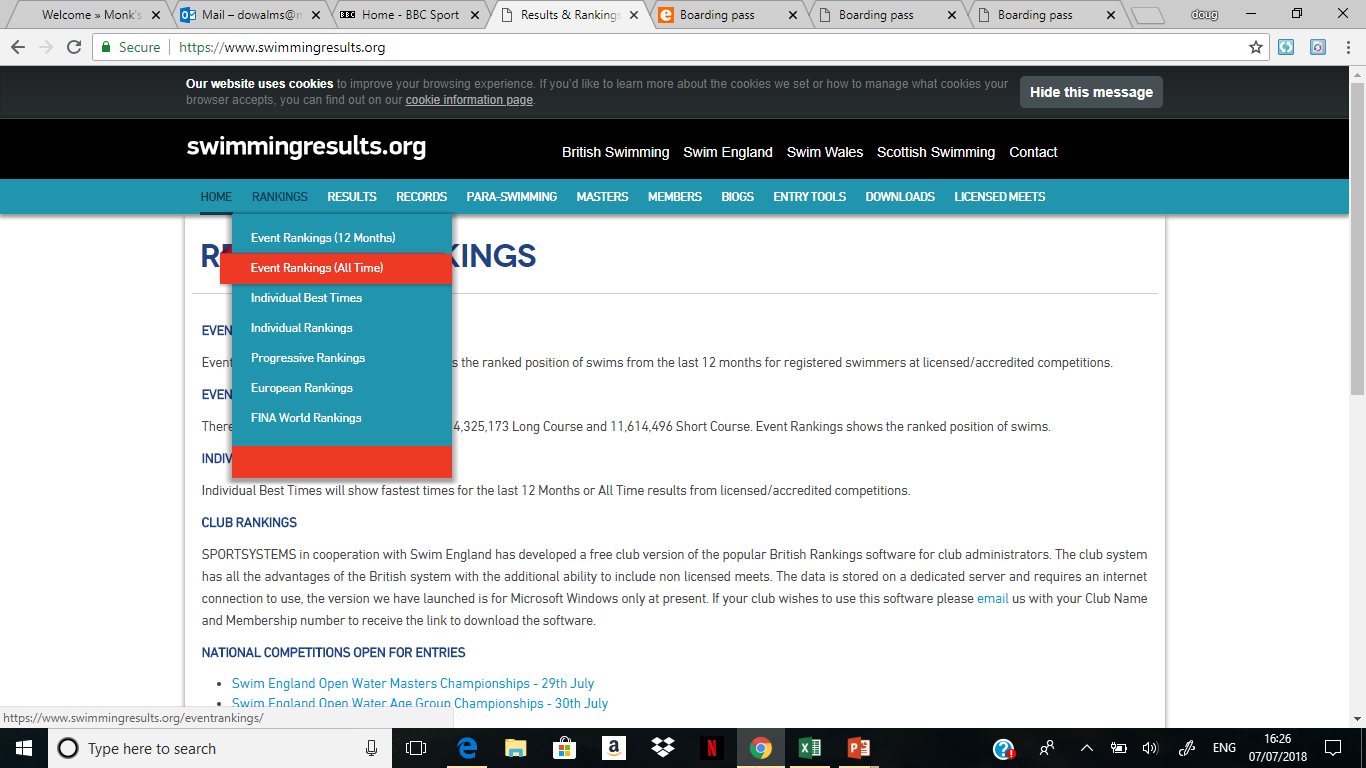 Find the top ranked swimmers in an event
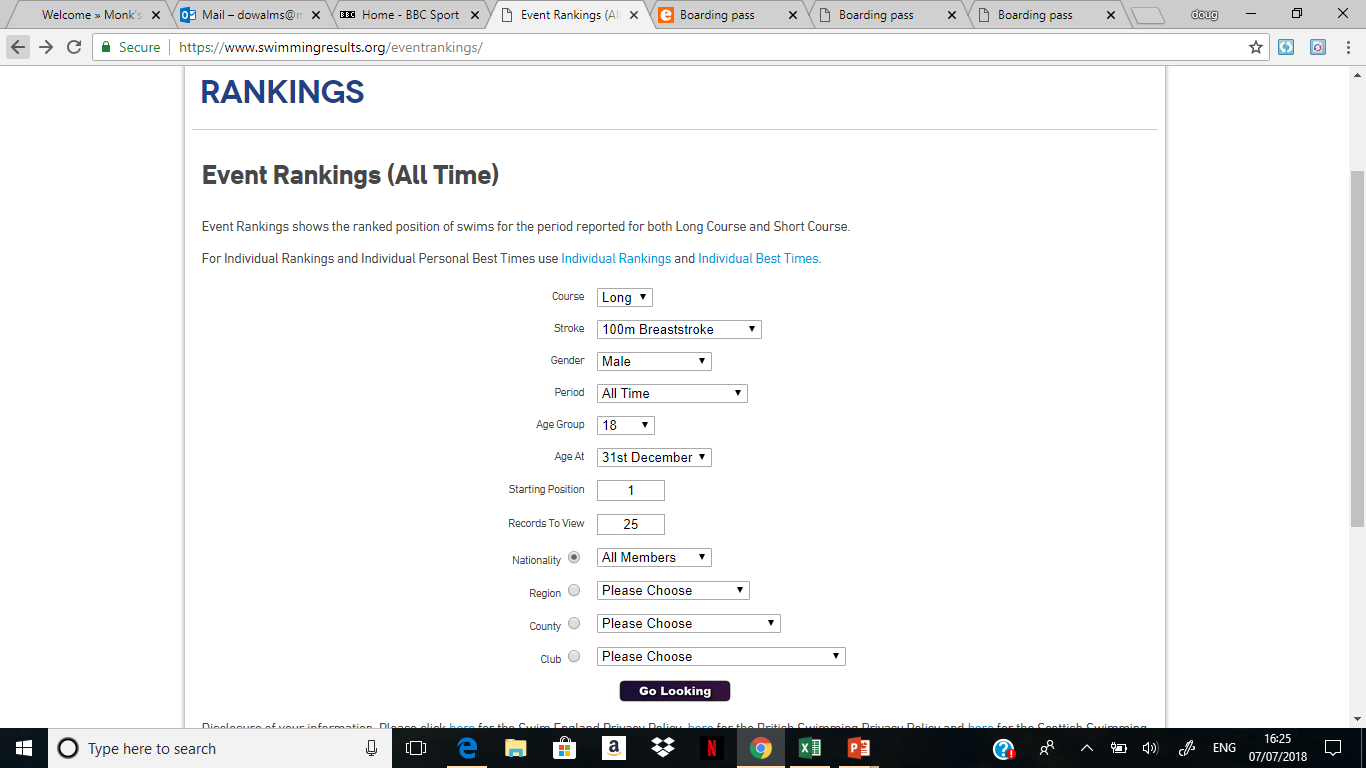 All time or a particular year
Choose how many swimmers you want to see
Choose the fastest swimmers in the country, region, county or club.
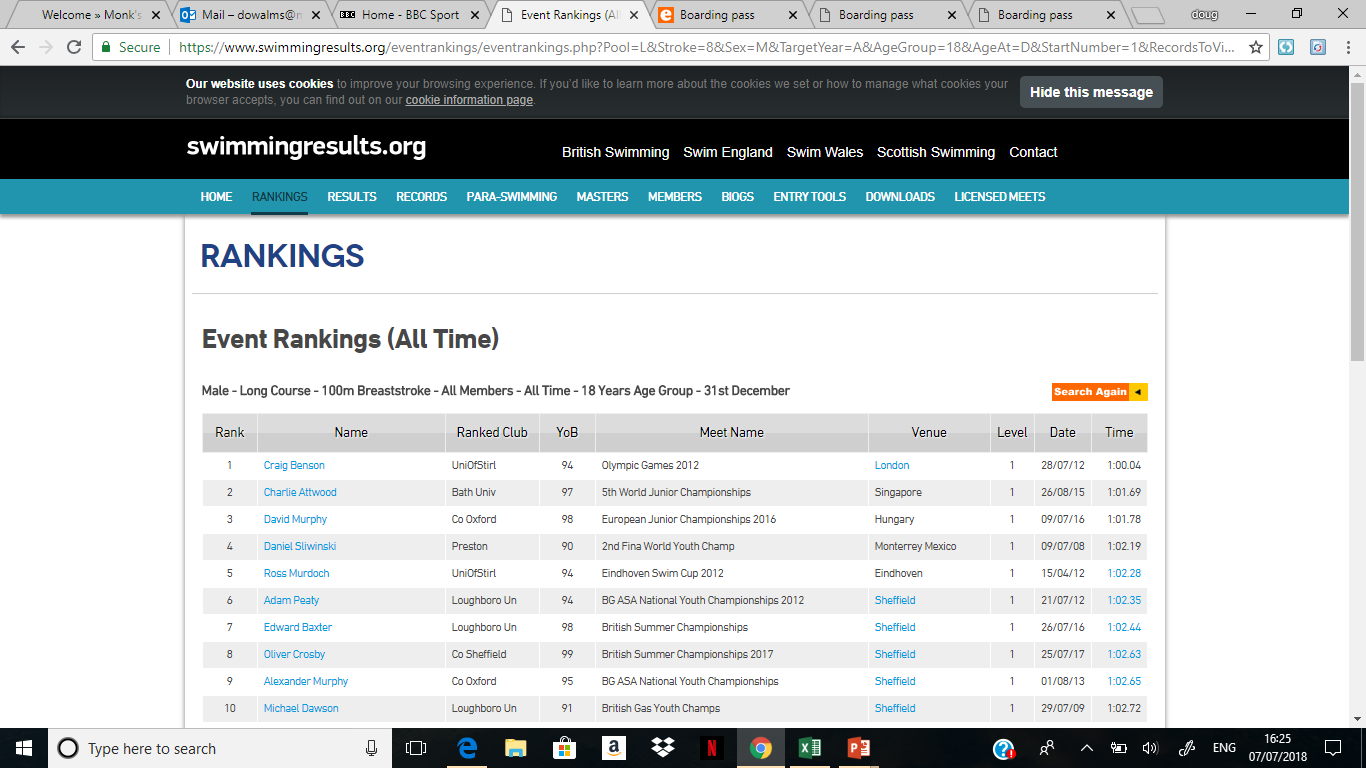 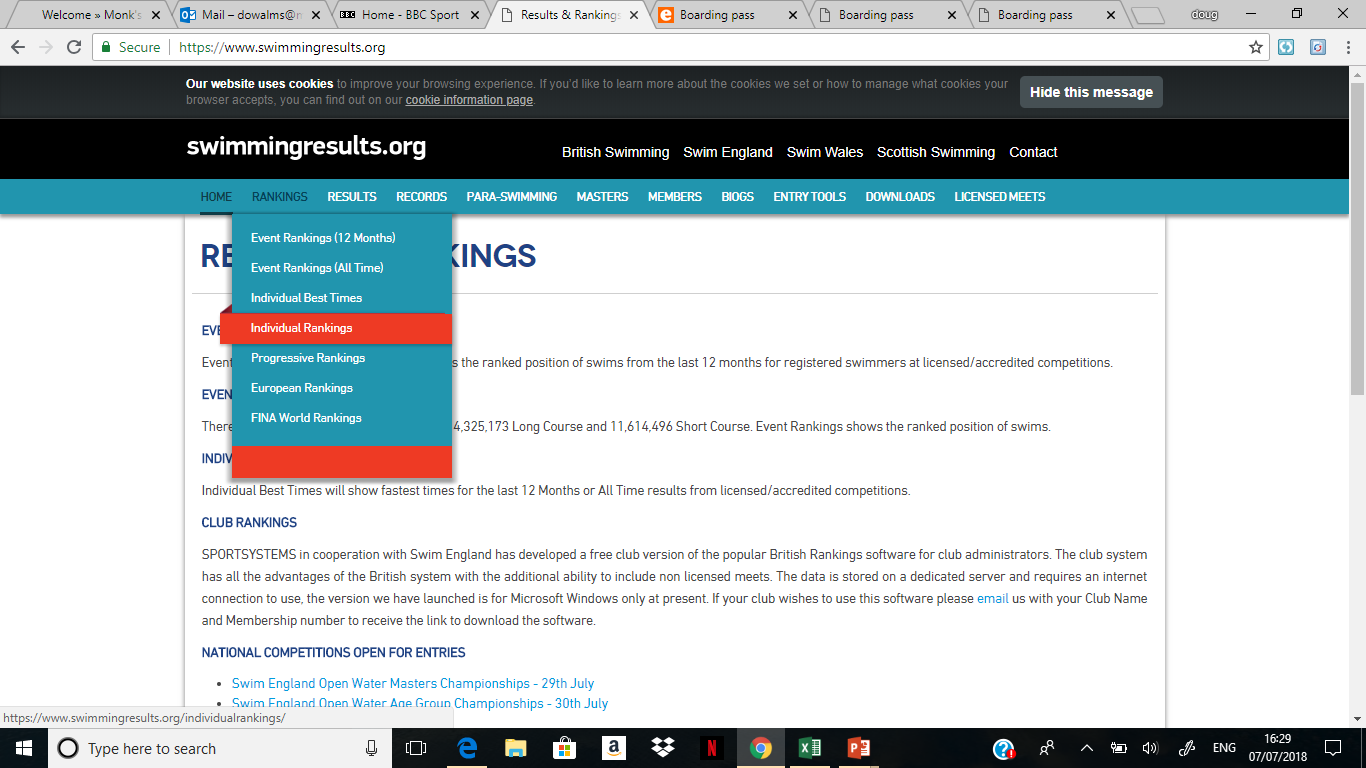 Find where a swimmer’s time ranks her against other swimmers.
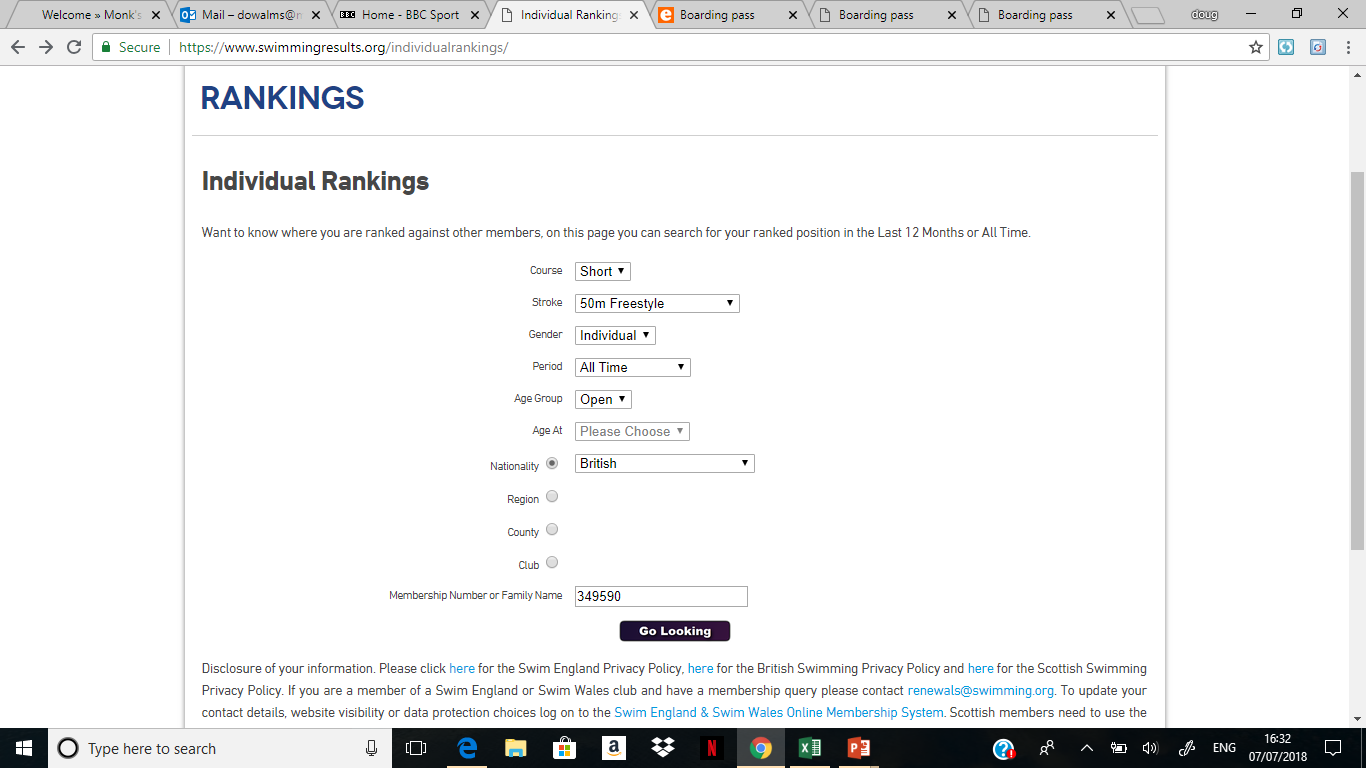 All time or a particular year
Find a swimmer’s ranking in the country, region, county or club.
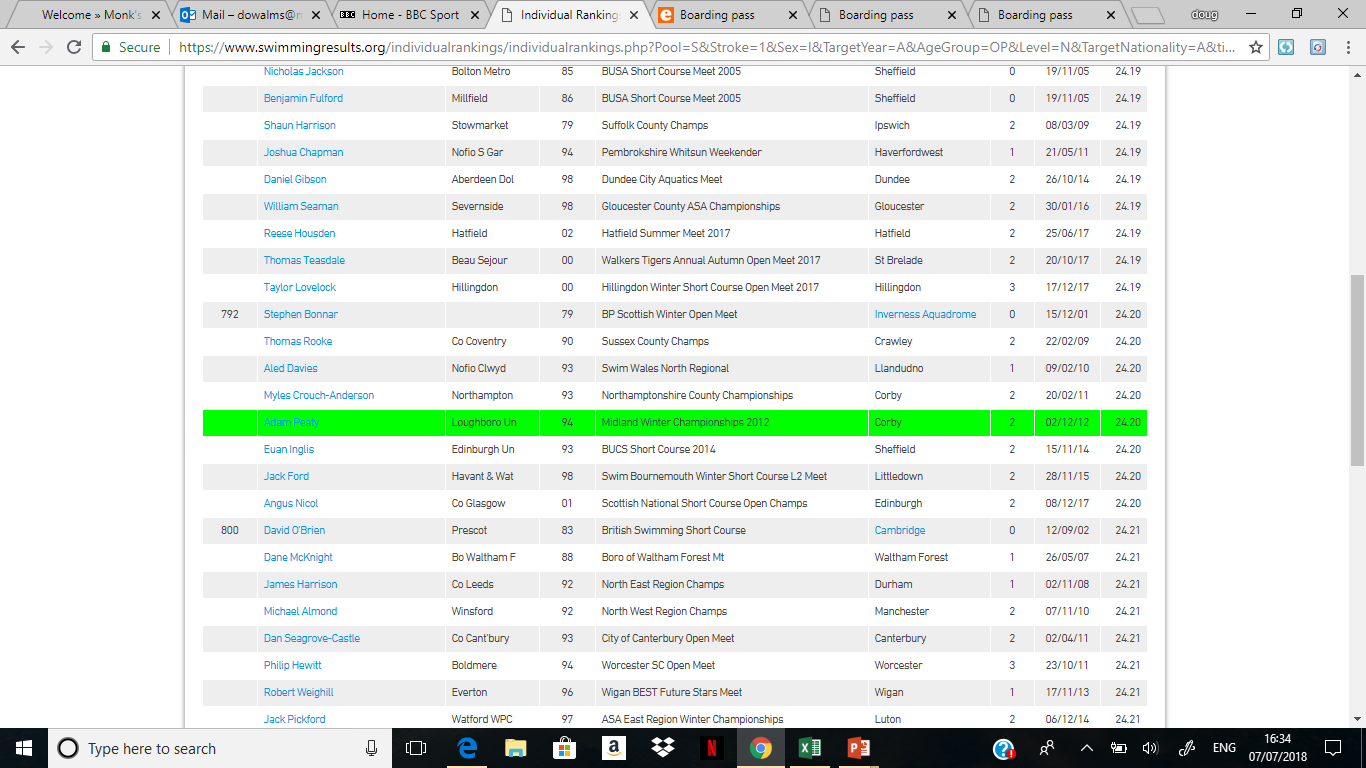 Joint 792 fastest in Britain!